1. Mitä ympäristöekologia on?
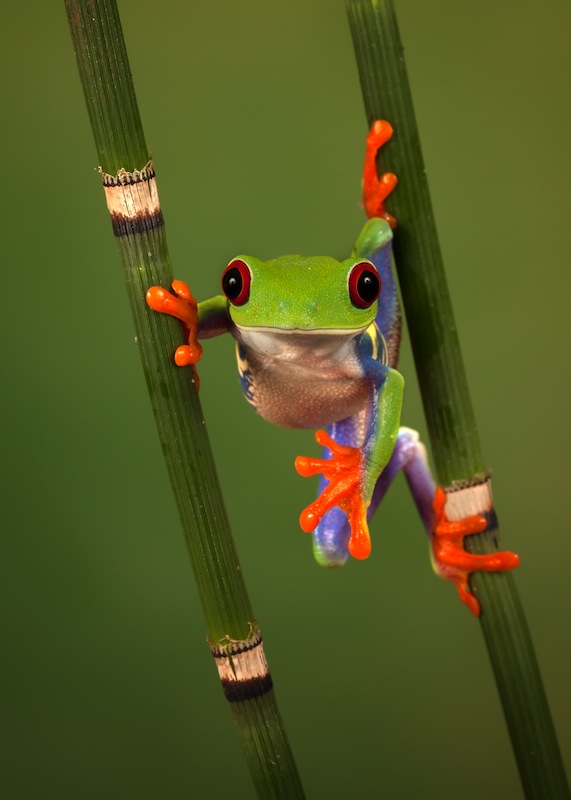 www.shutterstock.com
Ekologiaa
Ympäristötekijät
Bioottiset ja abioottiset
Lajeilla tietty sietoalue
Ekologinen lokero
Koostuu ympäristötekijöistä
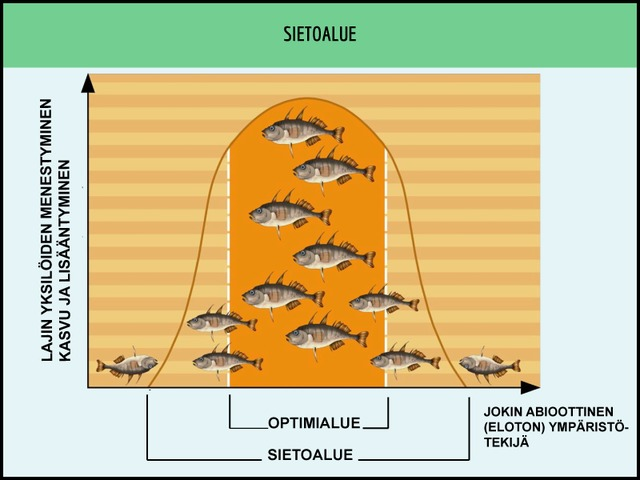 Avainlaji
Tärkeä ekosysteemin toiminnalle.
Monet muut lajit riippuvat avainlajista.
Avainlajin katoaminen vaikuttaa koko ekosysteemiin.
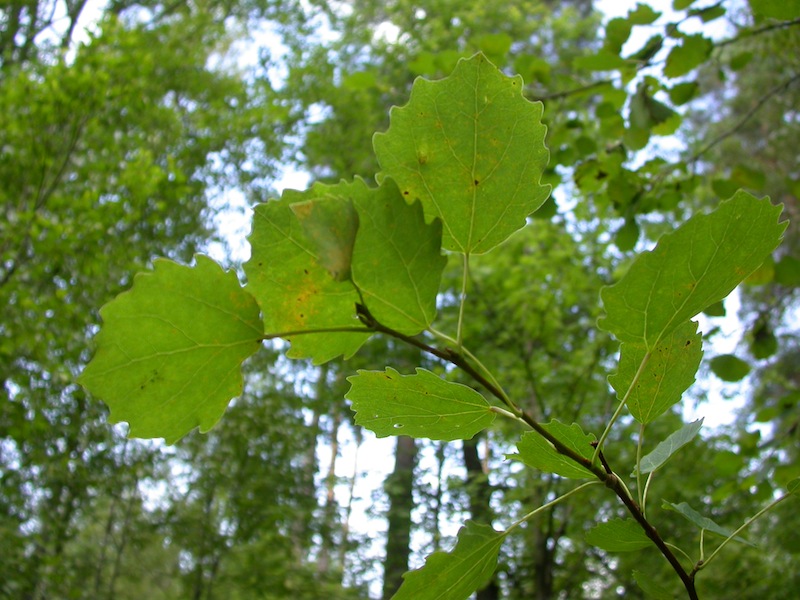 Ympäristöekologia
Tutkii ihmisen ja ympäristön vuorovaikutusta
Ihmisen vaikutus ympäristöön.
Tarvitaan ekologista tietämystä.
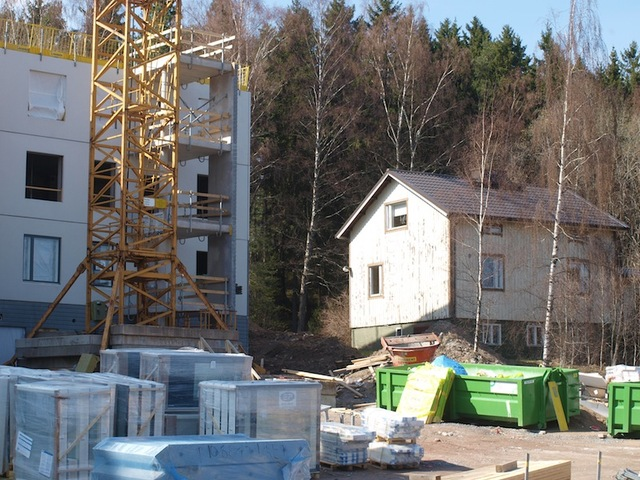 Luonnonsuojelu
Luonnon, luonnonvarojen ja elinympäristöjen suojelu ja hoito.
Monimuotoisuuden ylläpitäminen
Luonnontilaiset ympäristöt
Kansallis- ja luonnonpuistojen perustaminen
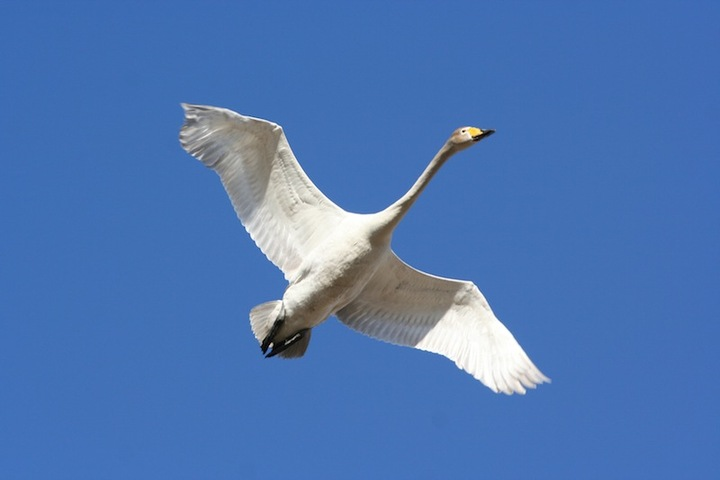 Ympäristönsuojelu
Sisältää luonnonsuojelun
Ratkaisuja ihmisen aiheuttamiin ympäristöongelmiin
Muutosten vähentäminen ja ehkäiseminen
Tavoite: kestävä kehitys sekä elinkelpoinen ja viihtyisä ympäristö
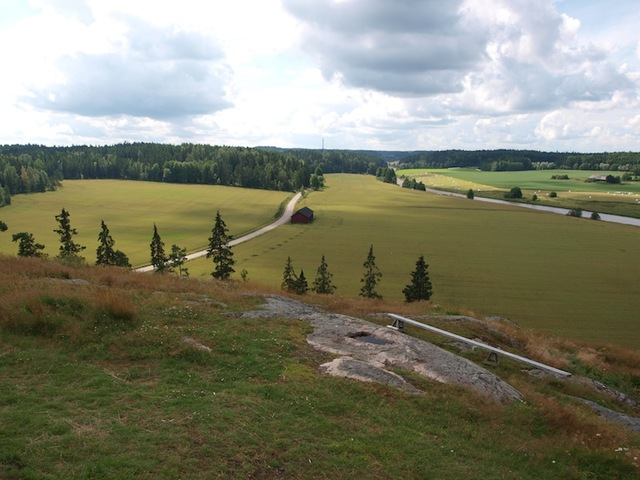